Prospección Ibérica - 2015
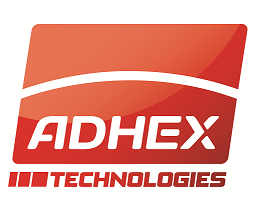 The Adhesive Technology Company : always a product ahead !
IBERICA – Manufacturing plants & Engineering Centers
Pontevedra
PSA-Vigo
Zona Industrial Porriño
Ourense
Zona Industrial San Cibrao
Valladolid
Renault 
Faurecia
Palencia
Renault
Zaragoza
Valeo
Madrid
Valeo
Hella
Faurecia
Barcelona
-Faurecia
Valencia
-Faurencia
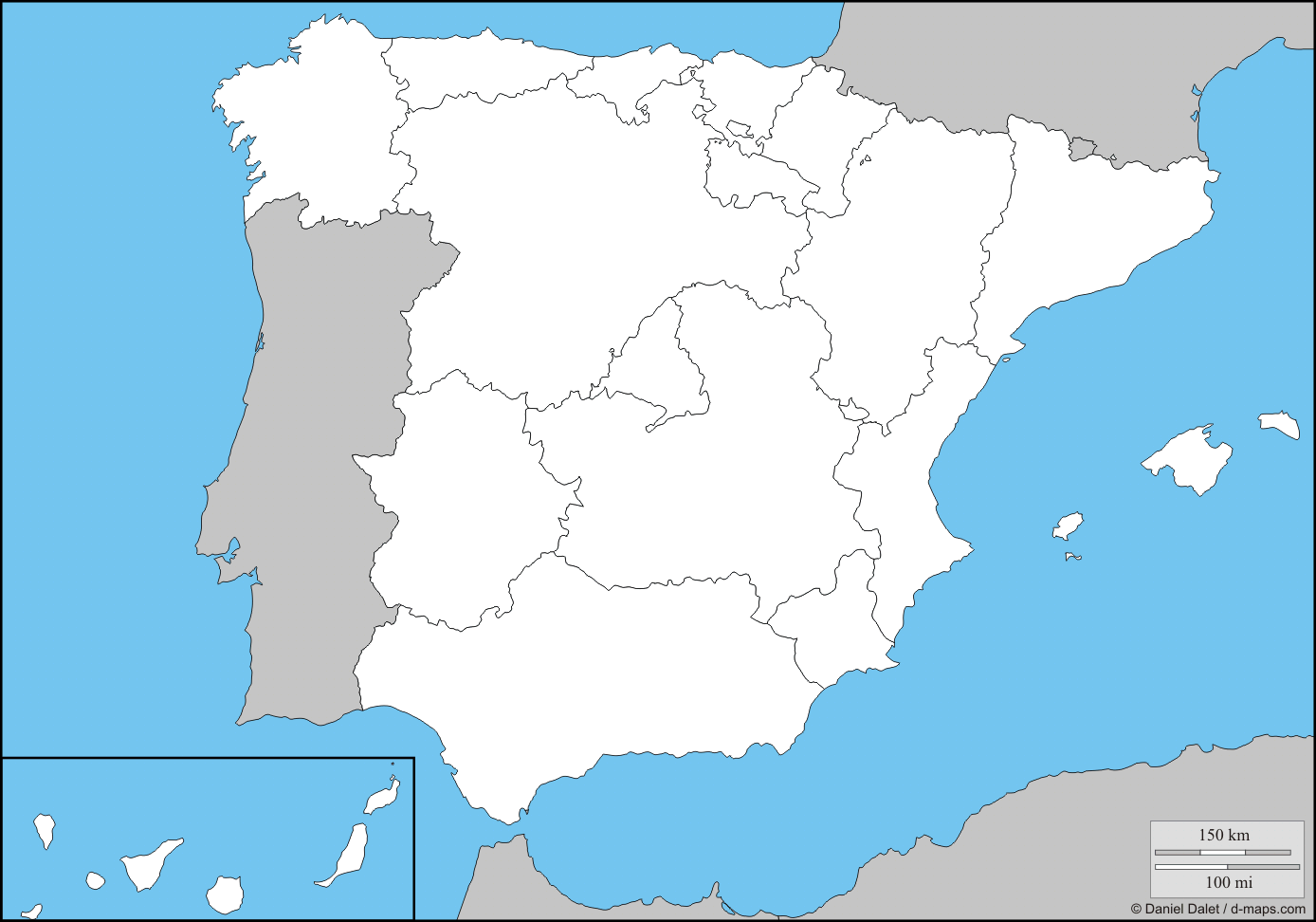 IBERICA – Manufacturing plants & Engineering Centers
Pontevedra
Zona Industrial Porriño y alrededores
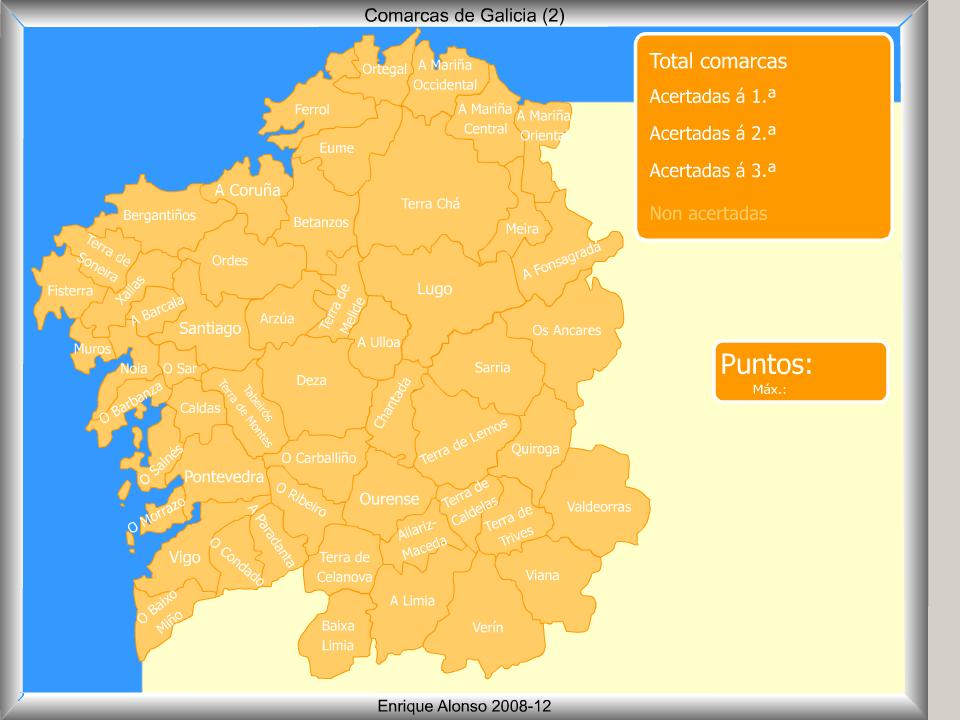 Ourense
Zona Industrial Ourense y alrededores
IBERICA – Manufacturing plants & Engineering Centers
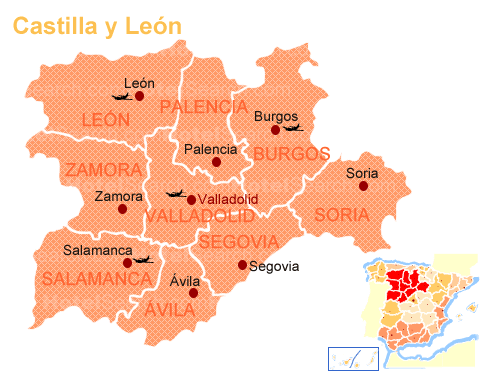 Valladolid
Zona industrial y alrededores

Soria
Zona industrial y alrededores

Burgos
Zona industrial y alrededores
IBERICA – Manufacturing plants & Engineering Centers
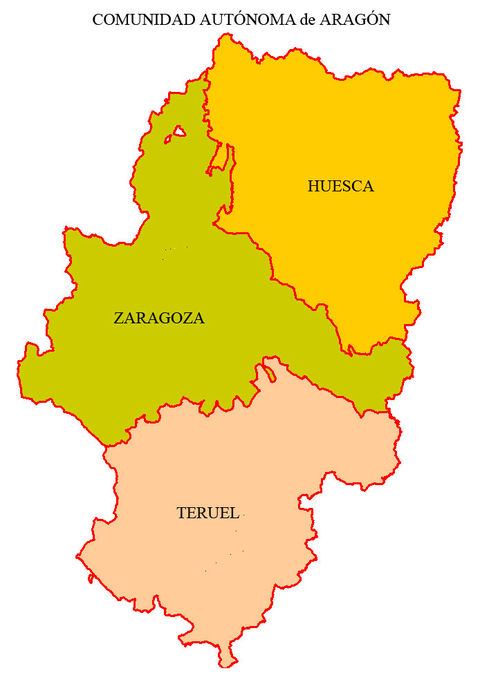 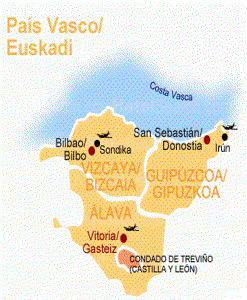 Zaragoza
Zona industrial y alrededores
Bilbao
Zona industrial y alrededores

Alaba
Zona industrial y alrededores
IBERICA – Manufacturing plants & Engineering Centers
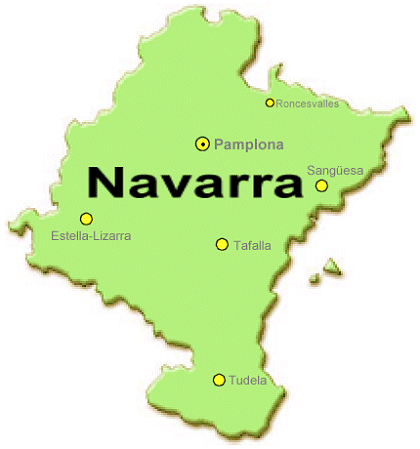 Valladolid
Zona industrial y alrededores

Soria
Zona industrial y alrededores
IBERICA
Prepare an Excel sheet including the following data:

Locations
Contacts
Activities
EU branches